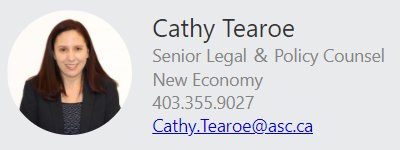 Raising capital for private businesses
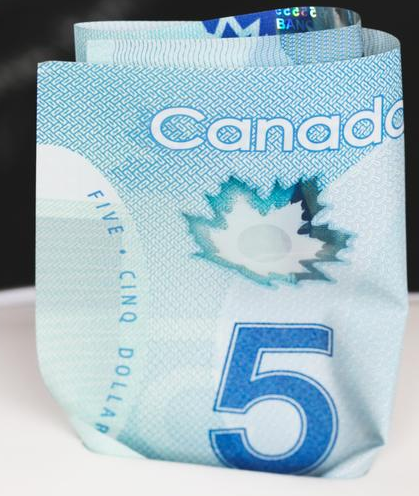 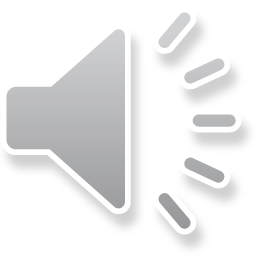 2020
ALBERTA SECURITIES COMMISSION
1
Common Capital Raising Exemptions
We recommend watching the introductory video in this series “Introduction to navigating securities laws for small business” prior to watching this video  

Some of most commonly relied upon prospectus exemptions by small businesses for capital raising are:

Accredited investor exemption
Private issuer exemption
Family, close personal friends and close business associates exemption
Offering memorandum exemption
Crowdfunding options
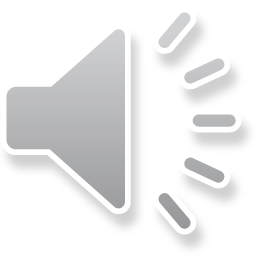 2020
ALBERTA SECURITIES COMMISSION
2
Family, Friends and Business Associates Exemption
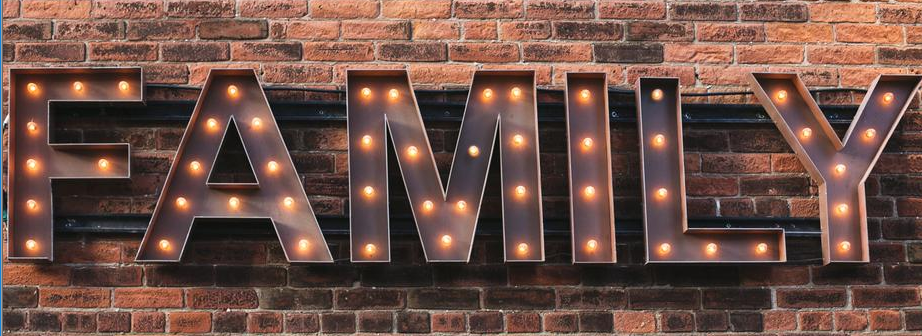 S. 2.5 of National Instrument 45-106 
	Prospectus Exemptions

Director, executive officer, control person or founder 
	of the issuer or one of its affiliates

 control person = typically a holder of 20% of the voting securities
 founder = actively involved in the business of the issuer at the time of distribution

Or persons or companies that have one of the following relationships with one of those principals: 
 a specified family member
 close personal friend
 close business associate
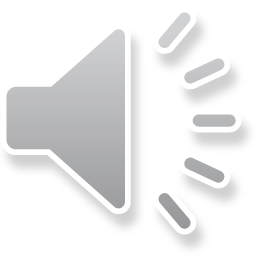 2020
ALBERTA SECURITIES COMMISSION
3
Relationship Requirement
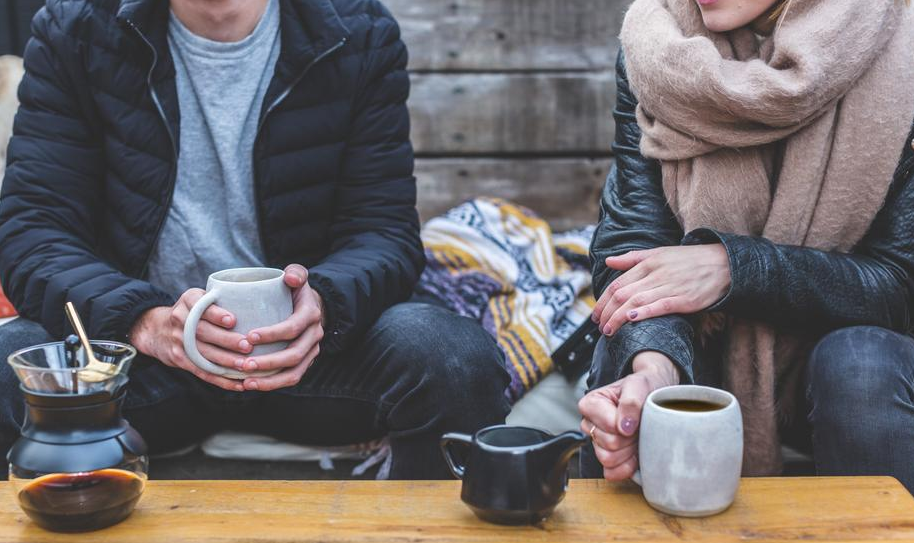 Specified family member:
 spouse
 parent, grandparent
 brother, sister
 child or grandchild 
Close personal friend - individual who knows the principal well enough and has known them for long enough to be able to assess their capabilities and trustworthiness and to obtain information from them on the investment
Close business associate - someone who has had sufficient prior business dealings with a principal of the issuer, to be able to assess that person's capabilities and trustworthiness
Entity majority owned or majority trustees/executors by those above
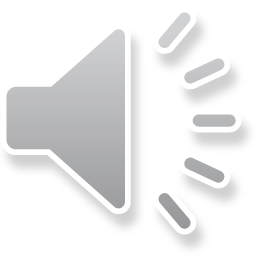 2020
ALBERTA SECURITIES COMMISSION
4
Relationship Requirement – cntd.
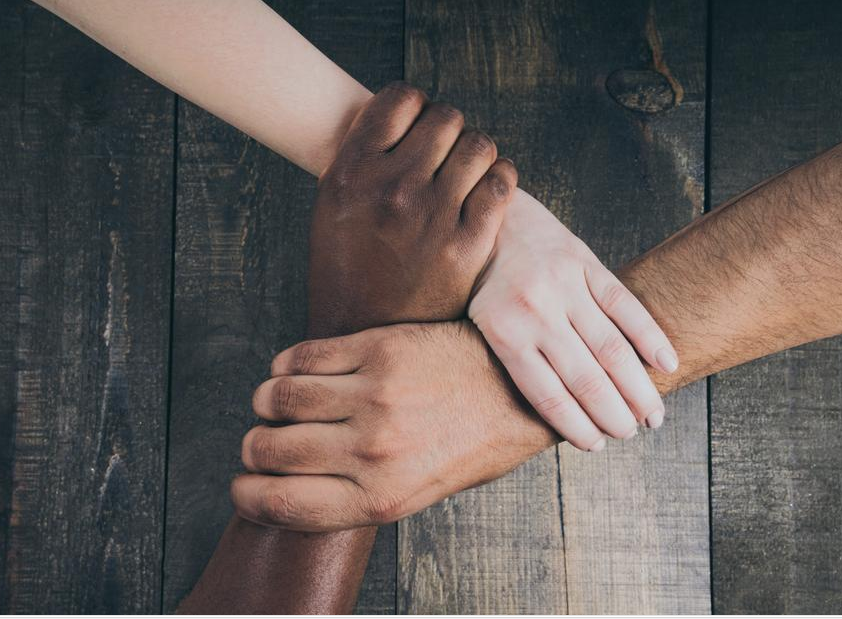 To be considered “close” it is not enough merely to:
belong to the same religious organization
be part of the same club or group of a co-worker or client
be a client or customer
have a social media connection

Must be a relationship of trust and both parties should believe that such a relationship exists
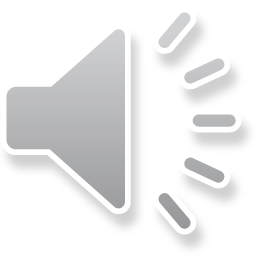 2020
ALBERTA SECURITIES COMMISSION
5
Confirming Relationship
Should not rely solely on any representations made by investor to verify the relationship
 establish policies and procedures that apply to all parties acting on behalf of the issuer (i.e., employees, officers, directors, agents, finders or intermediaries) to confirm their understanding of the exemptions being relied upon
 ask questions designed to confirm the nature and length of the relationship
 keep all relevant documentation and consider whether you should have the purchaser sign   the documentation

No “bright line” test to determine whether an applicable relationship exists
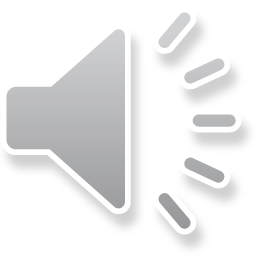 2020
ALBERTA SECURITIES COMMISSION
6
Restrictions and Filing Requirements
Commissions/finder’s fees cannot be paid to directors, executive officers, founders or control persons

No prescribed offering document.  

Voluntary offering document not required to be filed with ASC.  Can’t be misleading or fraudulent.

Must file a report of exempt distribution (Form 45-106F1) + fee within 10 days of each distribution and pay fee

In SK and ON, a prescribed risk acknowledgement required
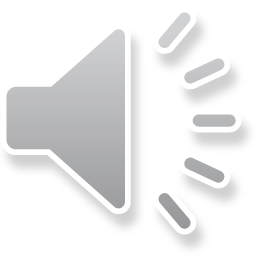 2020
ALBERTA SECURITIES COMMISSION
7
Tips and Traps
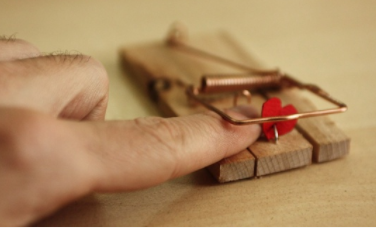 Obligation (and risk) is on the sellers to make sure 
  exemption available and comply with all conditions.

Resale restrictions apply to purchasers

 4 months for security holders of reporting issuers
 But continue indefinitely for security holders of non-reporting issuers
 Resell only under a prospectus or another prospectus exemption during resale restrictions.

Must comply with law in each applicable 
     jurisdiction e.g., where there is a “distribution” 
 Consider location of issuer & location of investor
 ON & BC – e-filing
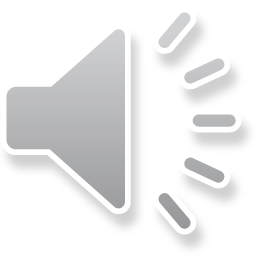 2020
ALBERTA SECURITIES COMMISSION
8
Need More Information?
See ASC website:  












Send us a question: New.Economy@asc.ca
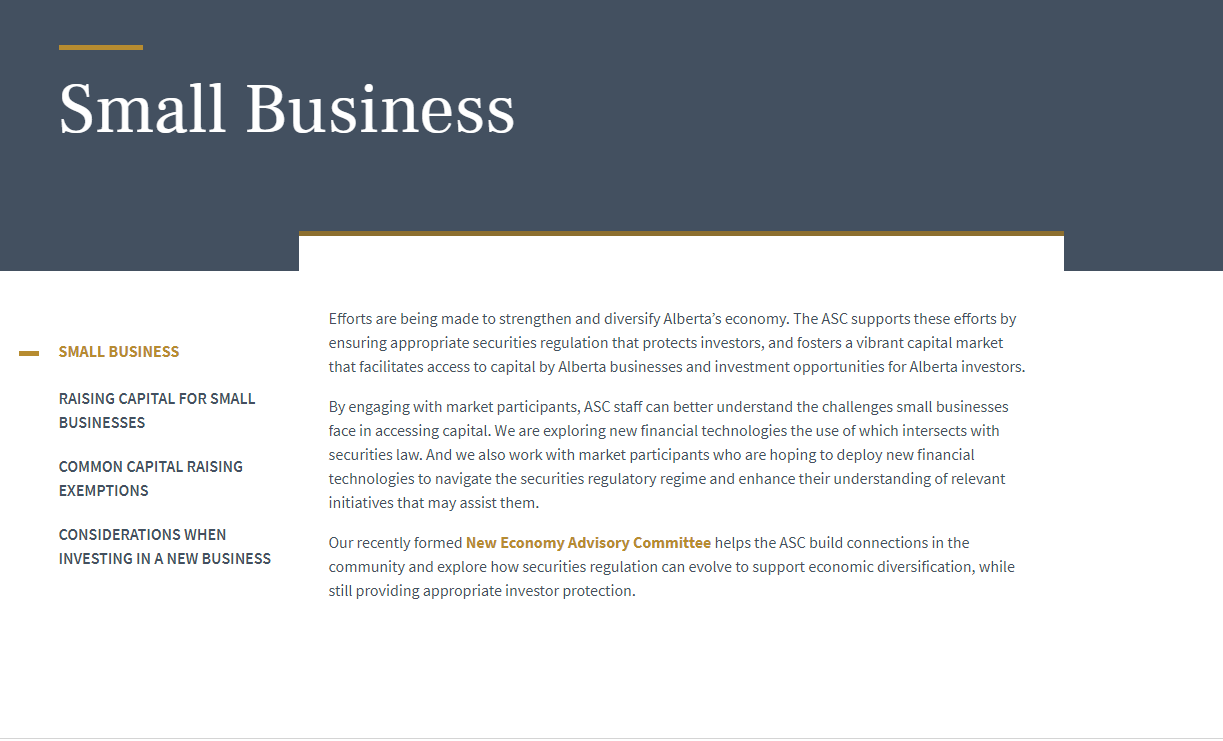 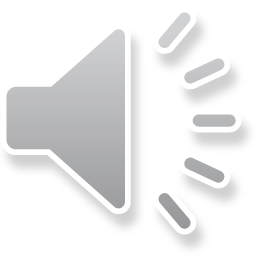 2020
ALBERTA SECURITIES COMMISSION
9
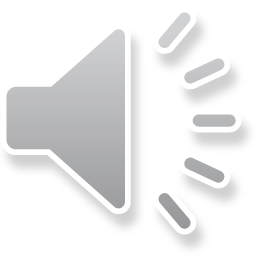